Dental Ankylosis: Prevalence, Etiology and Guidelines for Clinical Management
Rusul Jaffar Hadi
Definition of dental ankylosis
Contents
Prevalence
Causes and the mechanism of formation
Management and treatment
Definition of dental ankylosis
Aims of the study
Prevalence
Causes and the mechanism of formation
Management and treatment
Definition of dental ankylosis
Aims of the study
Prevalence
Causes and the mechanism of formation
Management and treatment
Definition of dental ankylosis
Aims of the study
Prevalence
Causes and the mechanism of formation
Management and treatment
Definition of dental ankylosis
Aims of the study
Prevalence
Causes and the mechanism of formation
Management and treatment
Dental Ankylosis
is a serious condition deﬁned as the process that causes the fusion between the dentin or the cementum of the root and the alveolar bone, with the obliteration of the periodontal ligament (PDL) becoming progressively replaced by bone tissue
Dental Ankylosis
is a serious condition deﬁned as the process that causes the fusion between the dentin or the cementum of the root and the alveolar bone, with the obliteration of the periodontal ligament (PDL) becoming progressively replaced by bone tissue
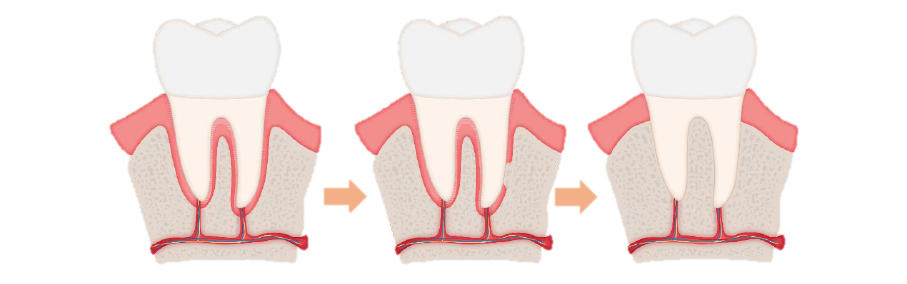 Dental Ankylosis
is a serious condition deﬁned as the process that causes the fusion between the dentin or the cementum of the root and the alveolar bone, with the obliteration of the periodontal ligament (PDL) becoming progressively replaced by bone tissue
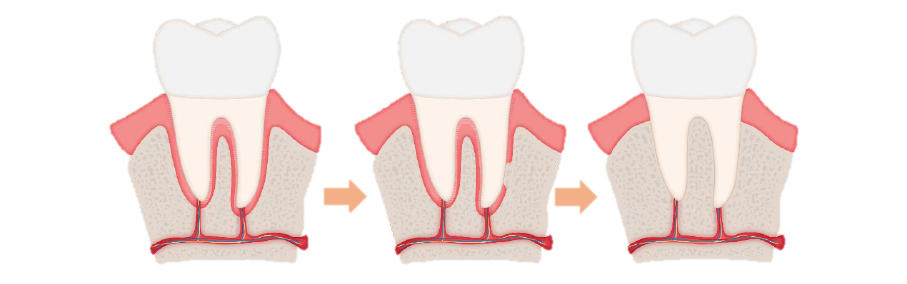 Classification
According To Severity
None
Moderate
Sever
Mild
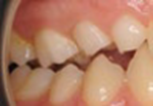 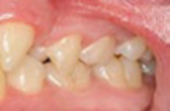 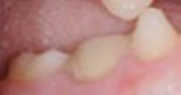 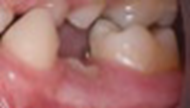 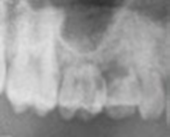 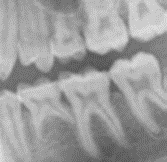 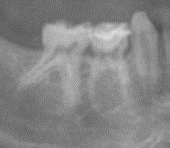 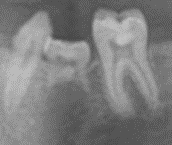 Classification
According To Severity
None
Mild
Moderate
Sever
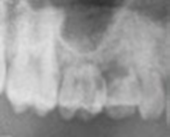 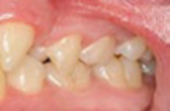 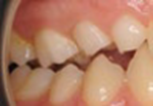 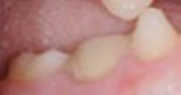 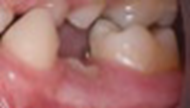 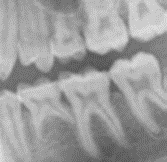 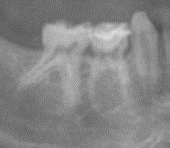 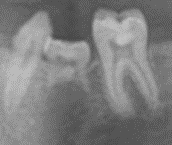 No IO present between the occlusal level and the interproximal contact point of the adjacent teeth
Classification
According To Severity
None
Mild
Moderate
Sever
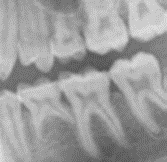 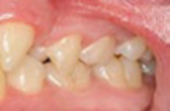 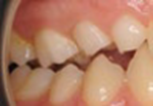 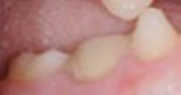 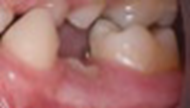 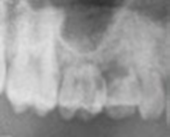 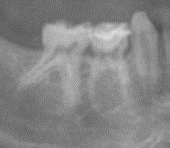 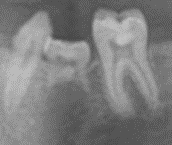 IO between the occlusal level and the interproximal contact point of the adjacent teeth
Classification
According To Severity
Moderate
Sever
None
Mild
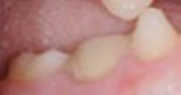 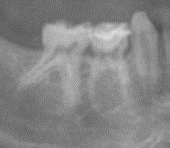 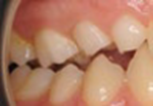 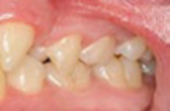 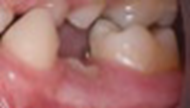 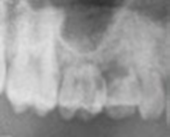 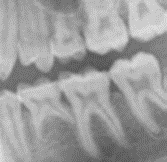 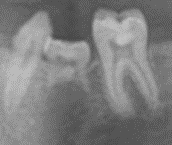 IO at the interproximal contact point of the adjacent teeth
Classification
According To Severity
None
Moderate
Sever
Mild
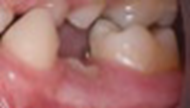 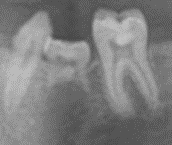 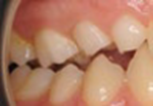 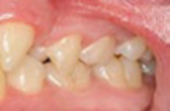 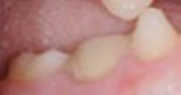 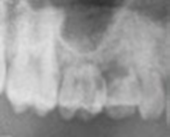 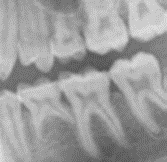 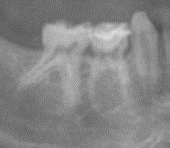 IO below the interproximal contact point of the adjacent teeth
Classification
According To Severity
None
Moderate
Sever
Mild
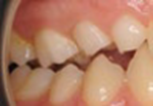 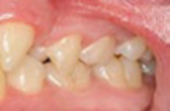 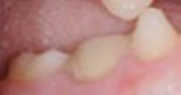 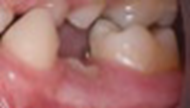 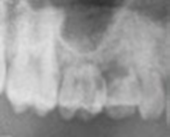 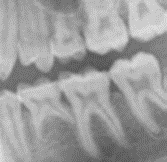 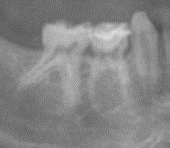 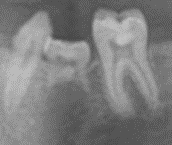 ETIOLOGY
There are three theories
Trauma
Genetic
Eruption
ETIOLOGY
There are three theories
Trauma
Genetic
Eruption
ETIOLOGY
There are three theories
Any disruption in the continuity of the PDL caused by trauma can lead to the onset of the degenerative processes that will result in the fusion between tooth and bone.
Trauma
Genetic
Eruption
ETIOLOGY
There are three theories
The second theory focuses on genetic factors; however, so far, no responsible genes have been identiﬁed.
Genetic
Trauma
Eruption
ETIOLOGY
There are three theories
Disturbed local metabolism: If the roots of a deciduous tooth have been resorbed and the crown exfoliated, no trace of the periodontal membrane remains.
Eruption
Trauma
Genetic
ETIOLOGY
There are three theories
Trauma
Genetic
Eruption
Prevalence
According to
Prevalence
According to
GENDER
SEVERITY
there are no statistically signiﬁcant differences between genders for the prevalence of ankylosis, but there was higher incidence in girls than boys, so accordingly female to male ratio is 6:5.
A higher percentage of cases with ankylosis had mild to moderate IO more than cases with severe IO .
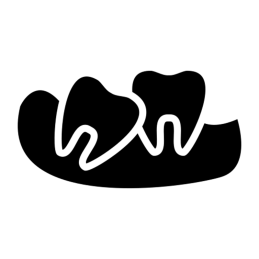 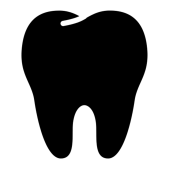 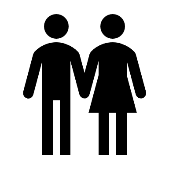 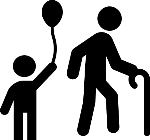 TEETH
AGE
The lower primary molars are ten times more affected compared to the upper molars, the ﬁrst lower primary molar  was the most frequently affected . This was followed by  the second lower primary molar iand then the ﬁrst and second upper molars.
higher prevalence in the early stage of mixed dentition in children aged 6 to 9 years. The prevalence of this condition is ten times higher in decidual dentition than in permanent dentition.
Diagnosis
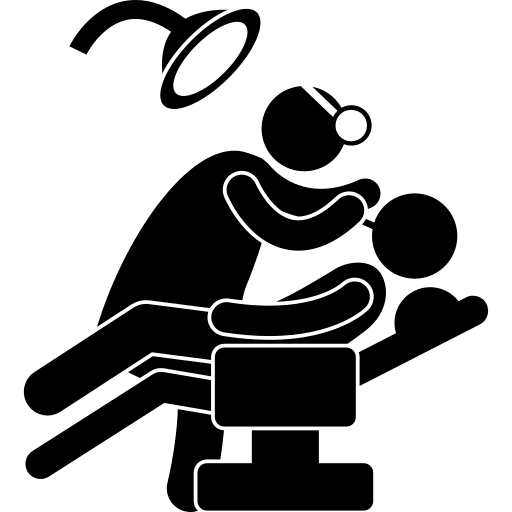 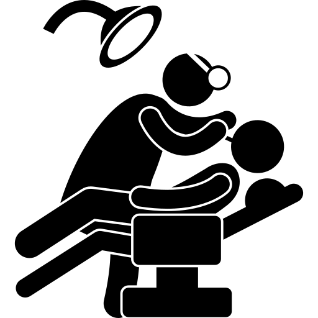 Diagnosis
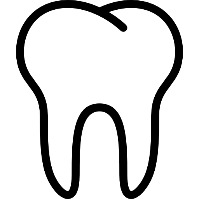 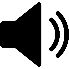 Clinical Examination
Radiographical  Examination
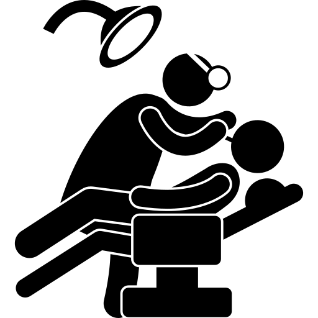 Diagnosis
Clinical Examination
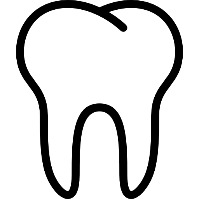 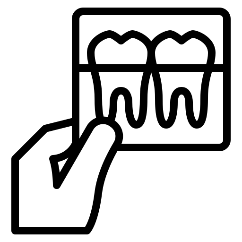 Vertical percussion is a physical examination technique that aids greatly in the diagnosis of DA; it is positive when a hollow sound is detected.
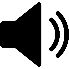 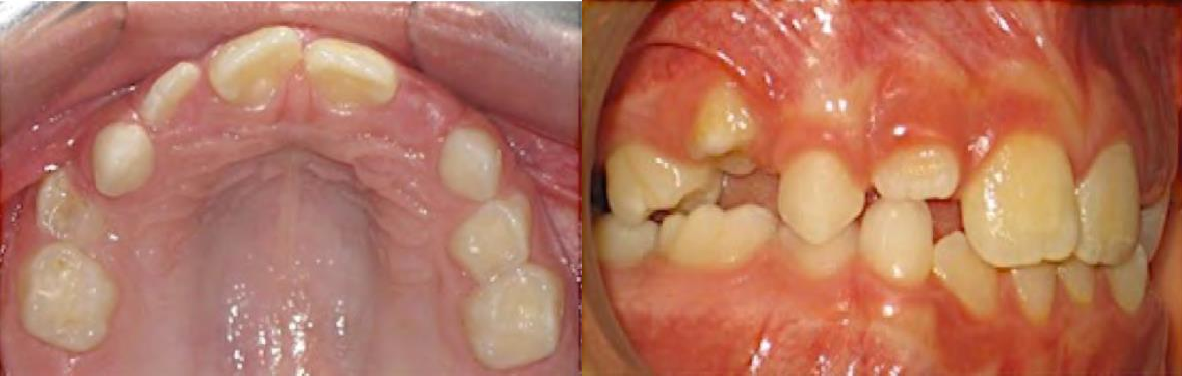 Radiographical  Examination
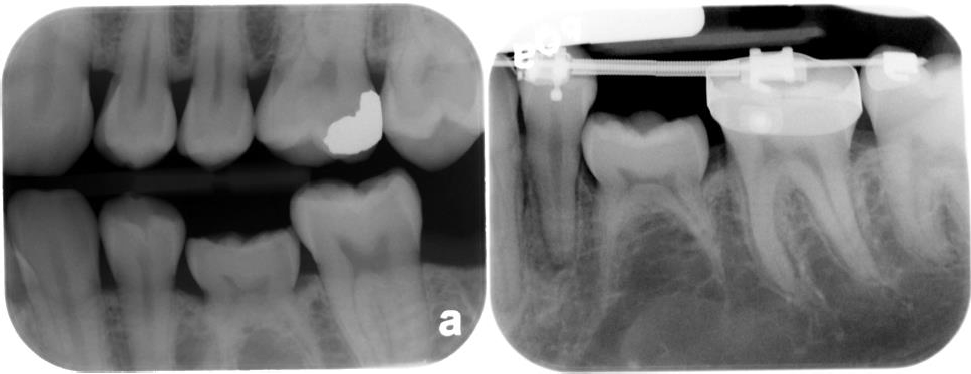 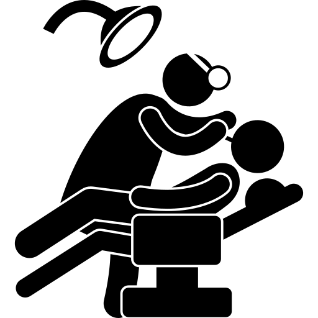 Diagnosis
Radiographical  Examination
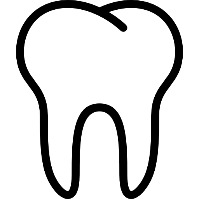 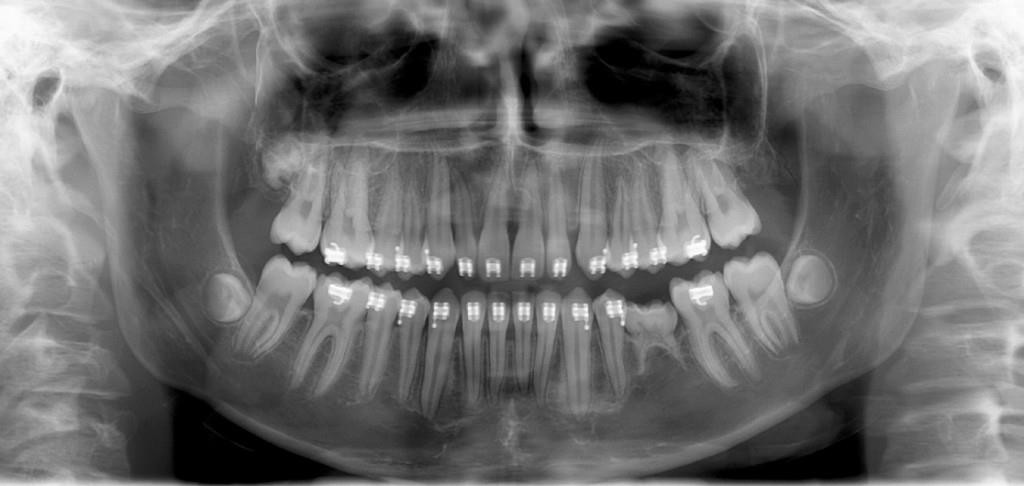 Radiological images will show the fusion between the bone and the root surface as well as the absence of periodontal space. Additionally, the roots lose their opacity and, in cases of severe ankylosis, there is no clear delimitation from the surrounding bone
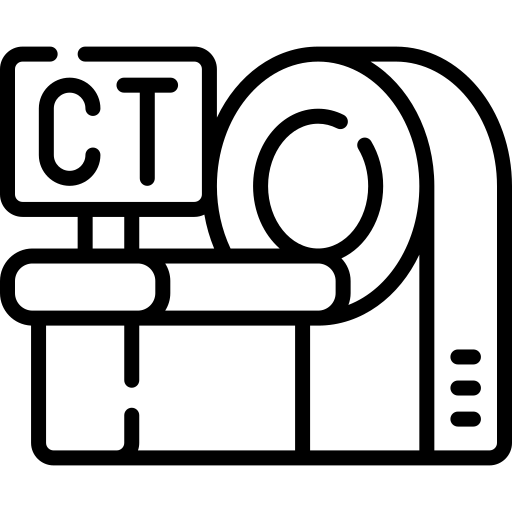 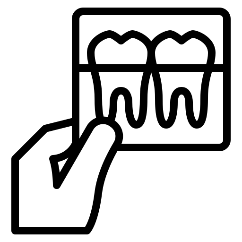 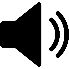 Clinical Examination
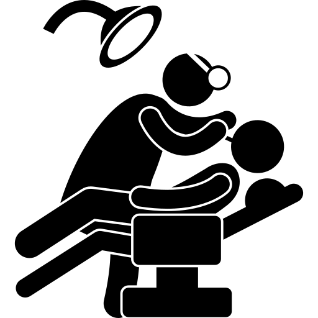 Diagnosis
Radiographical  Examination
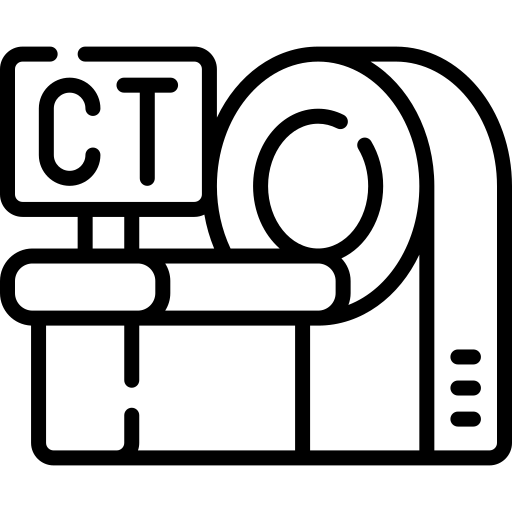 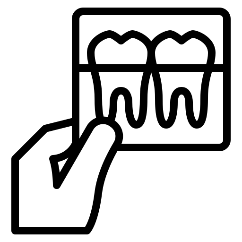 In these cases, the investigator can use CT, an imaging examination that allows multiplanar reconstruction of the scanned volume, i.e., the visualization of axial, coronal, sagittal, and oblique images, as well as 3D reconstruction. Traditional CT and CBCT are available.
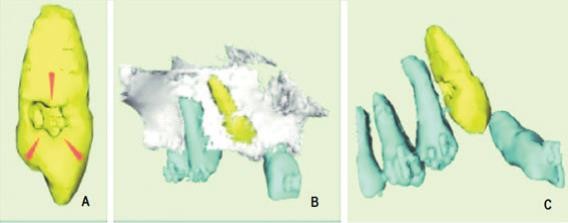 Clinical Examination
Consequences
Consequences
Affects the surrounding teeth
Complicate the eruption of succedaneous
Submerged
Caries and periodontal disease
Dental asymmetry and midline deviation and malocclusion.
Consequences
Affects the surrounding teeth
Complicate the eruption of succedaneous
Submerged
Caries and periodontal disease
Dental asymmetry and midline deviation and malocclusion.
Ankylosis In Permanent Teeth
Ankylosis In Permanent Teeth
Ankylosis of tooth root to alveolar bone is the most commonly reported PDL complication following replantation of avulsed permanent teeth.
When teeth are replanted after being avulsed, the repair process sometimes results in ankylosis because the cementum of the root and the alveolar bone have fused together.
It has also been shown to develop in approximately 70% of incisors that had been intruded greater than one-half of the clinical crown.
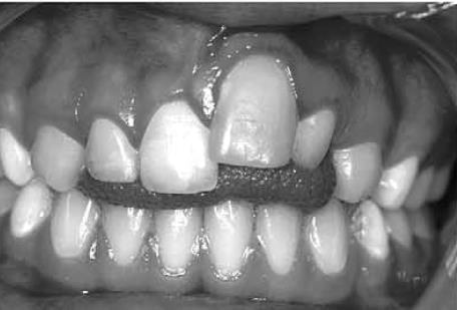 Ankylosis In Permanent Teeth
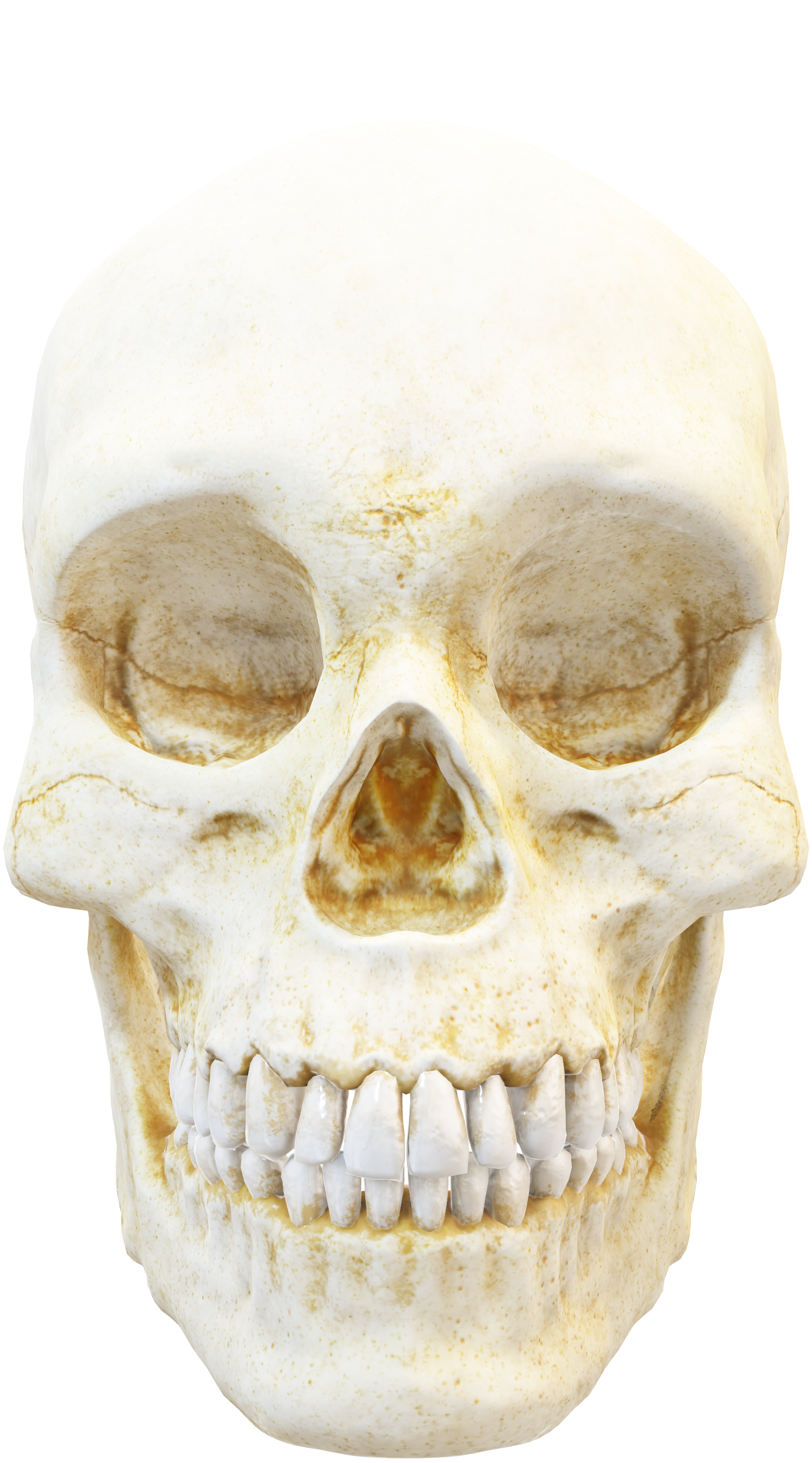 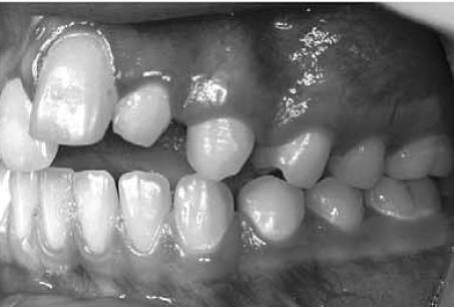 Ankylosis In Permanent Teeth
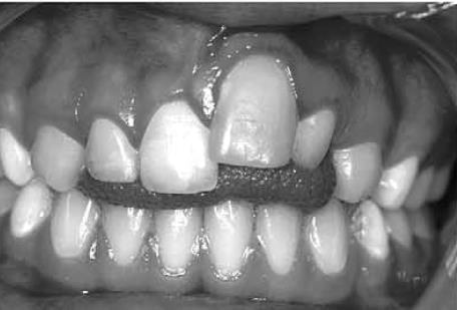 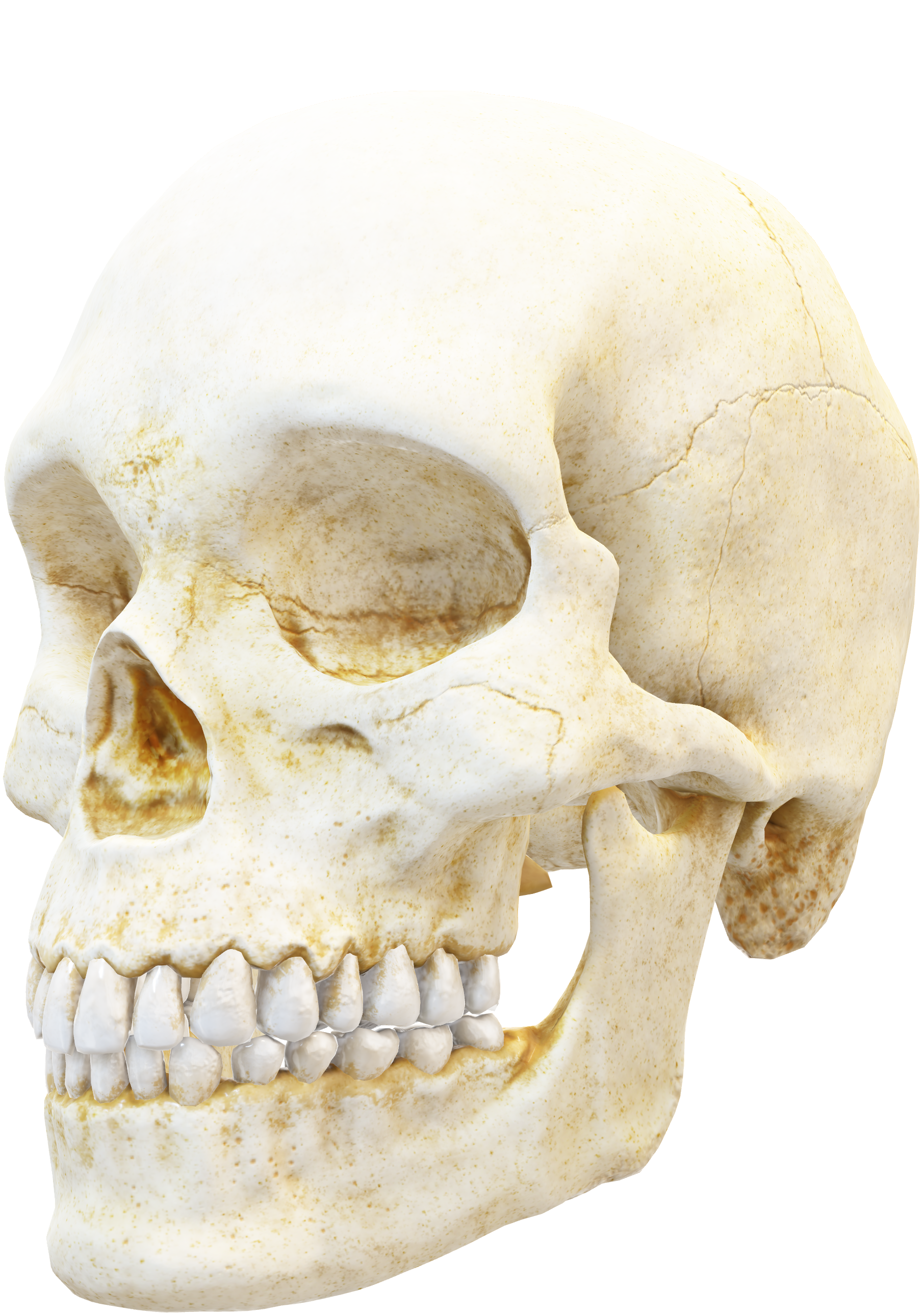 Treatment options
Ankylosis in permanent teeth
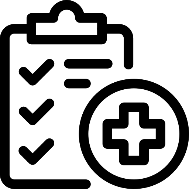 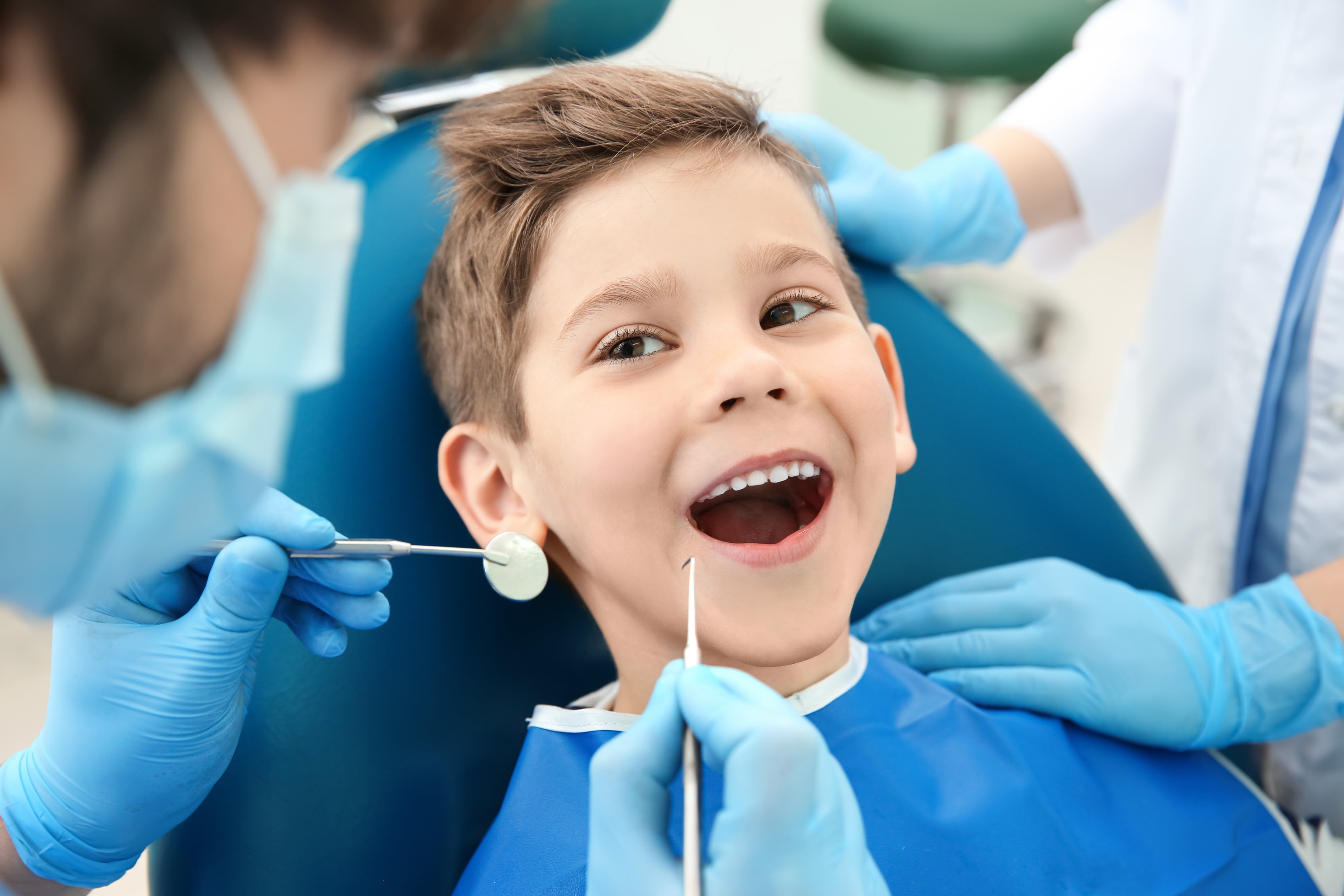 Periodical follow-up of the ankylosed teeth with possible composite build-up for any minor IO.
Periodical follow up
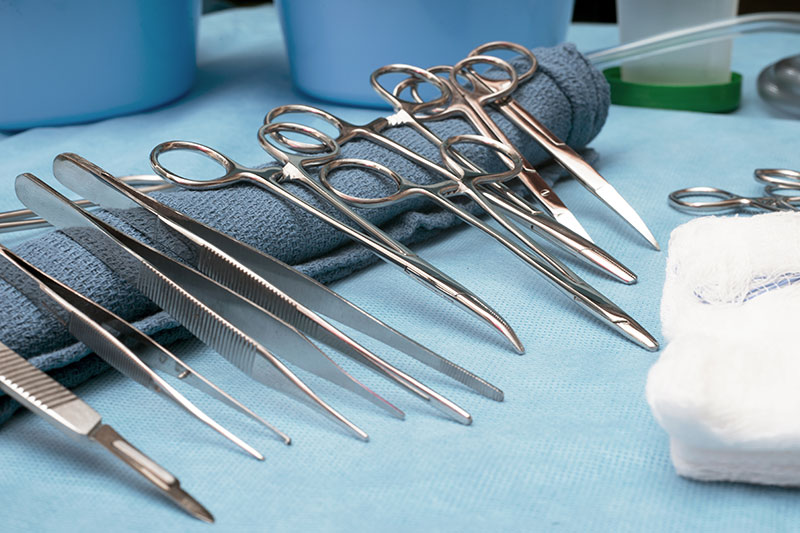 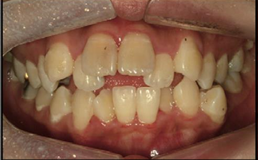 Repositioning of the ankylosed teeth.
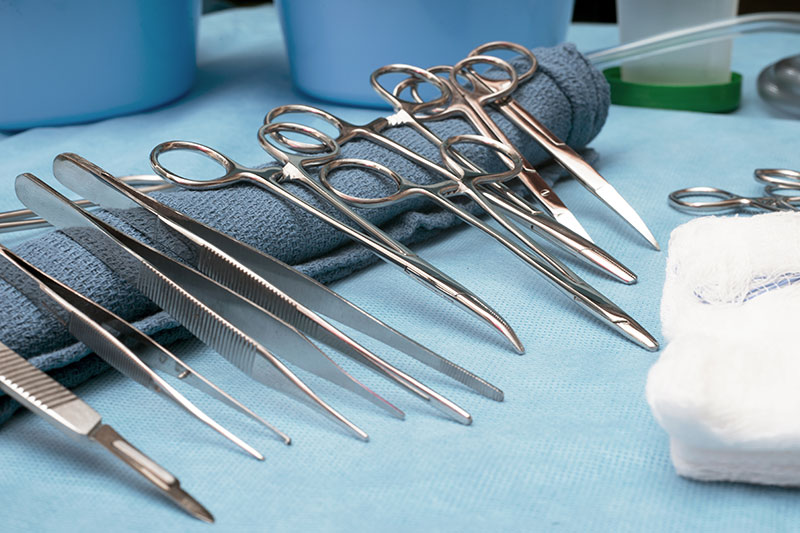 Pre-treatment intraoral photographs.
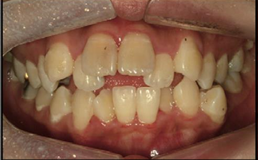 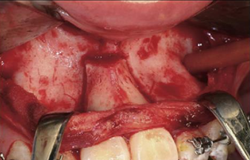 Repositioning of the ankylosed teeth.
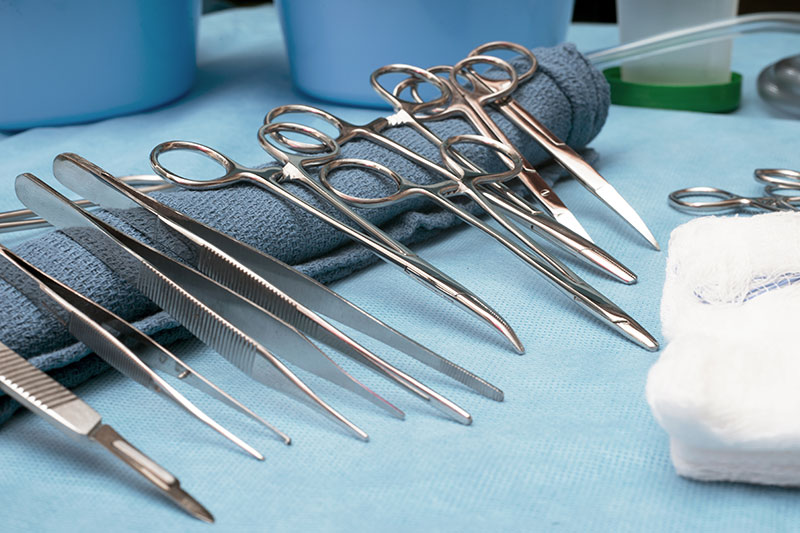 Vertical and occlusally diverging osteotomy
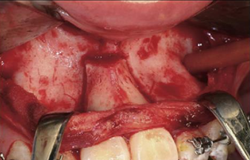 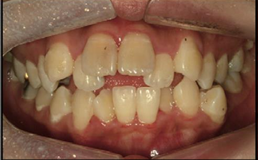 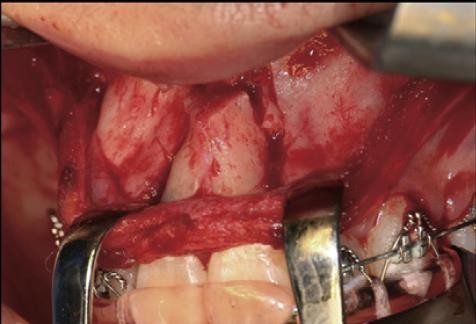 Repositioning of the ankylosed teeth.
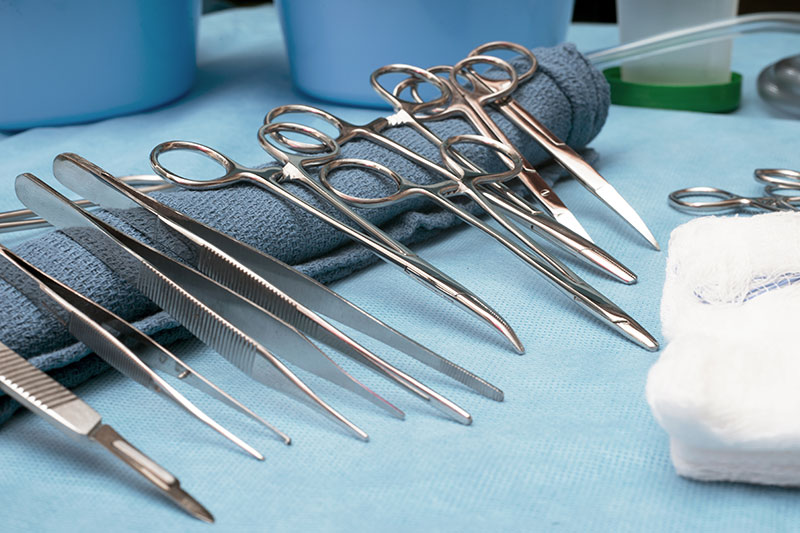 Post-treatment intraoral photographs
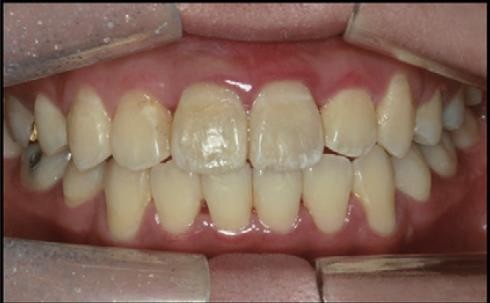 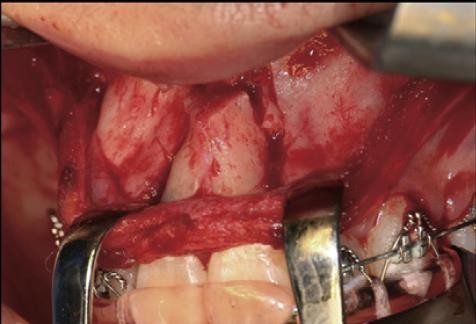 Repositioning of the ankylosed teeth.
Conventional prosthodontics and dental implants
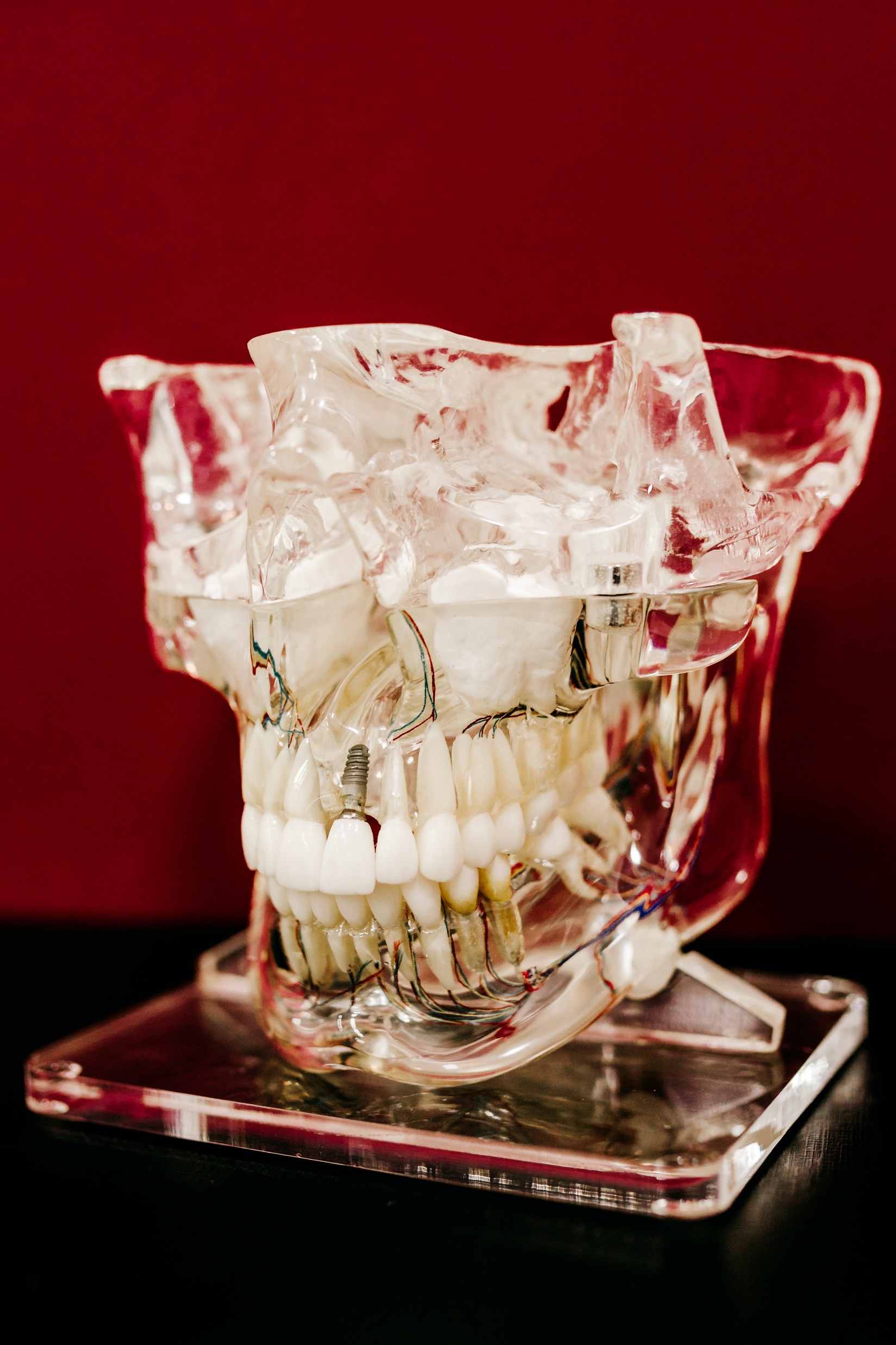 Conventional prosthodontics and dental implants
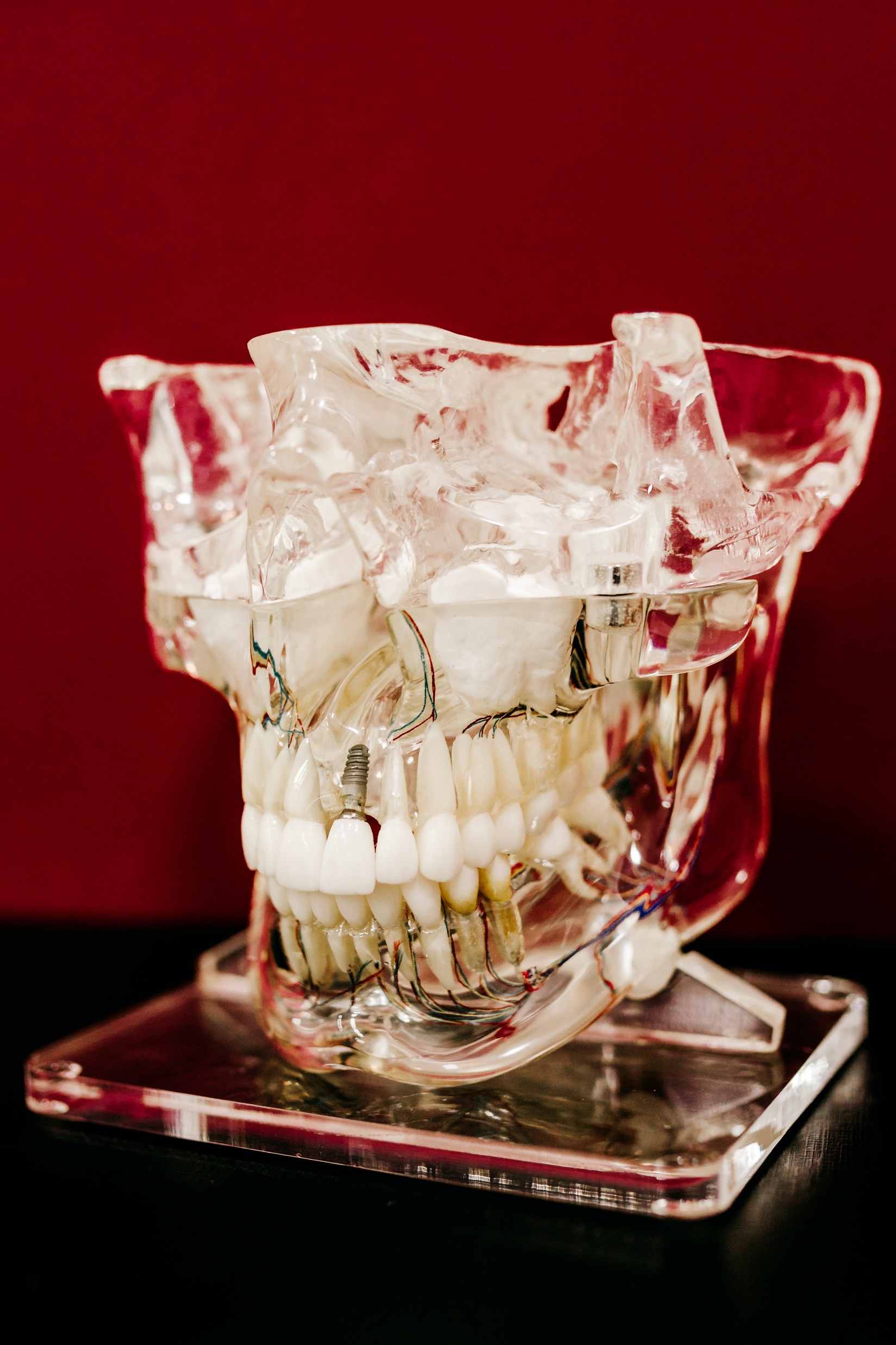 Conventional prosthodontics and dental implants
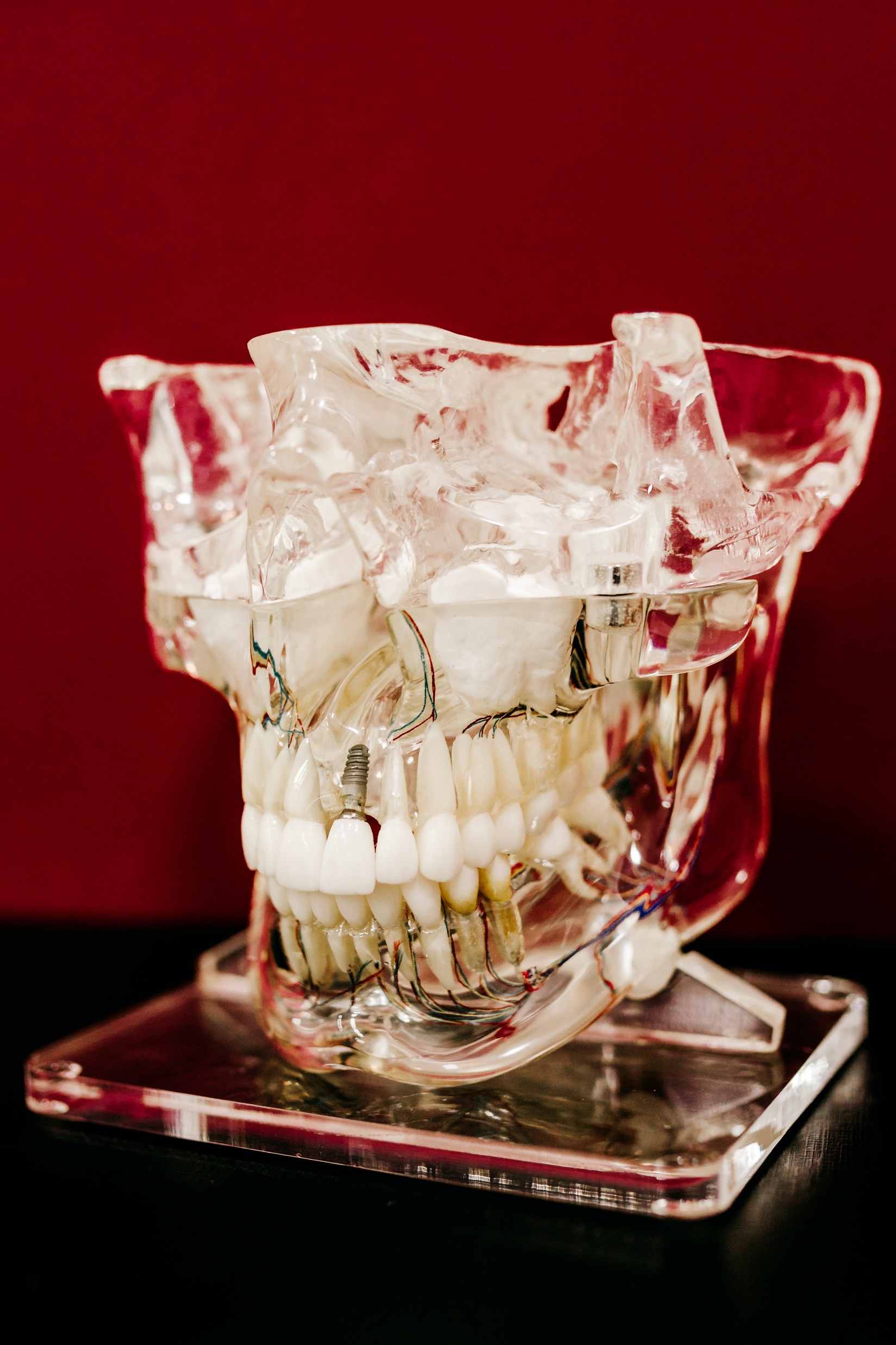 Conventional prosthodontics and dental implants
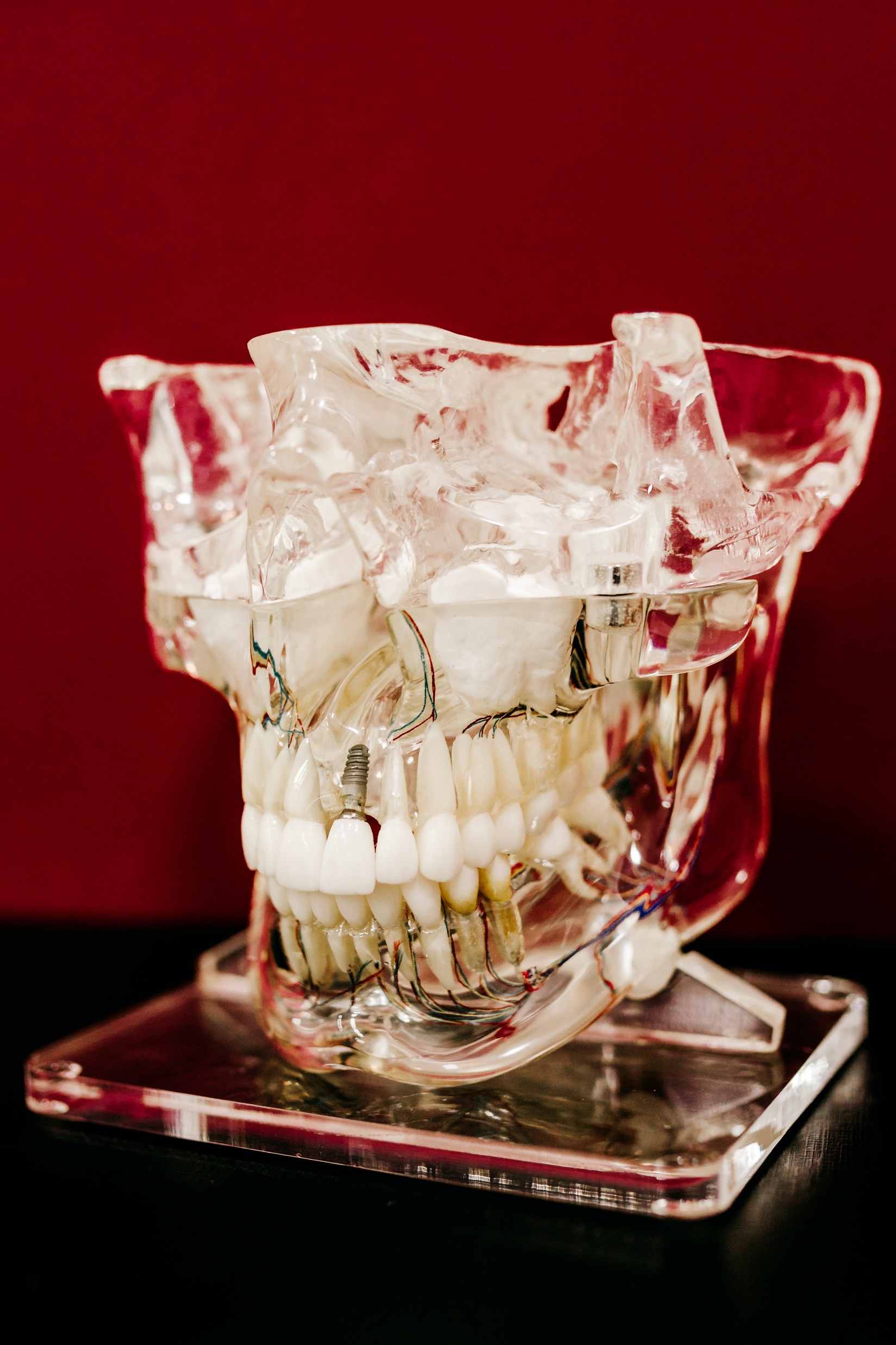 Conventional prosthodontics and dental implants
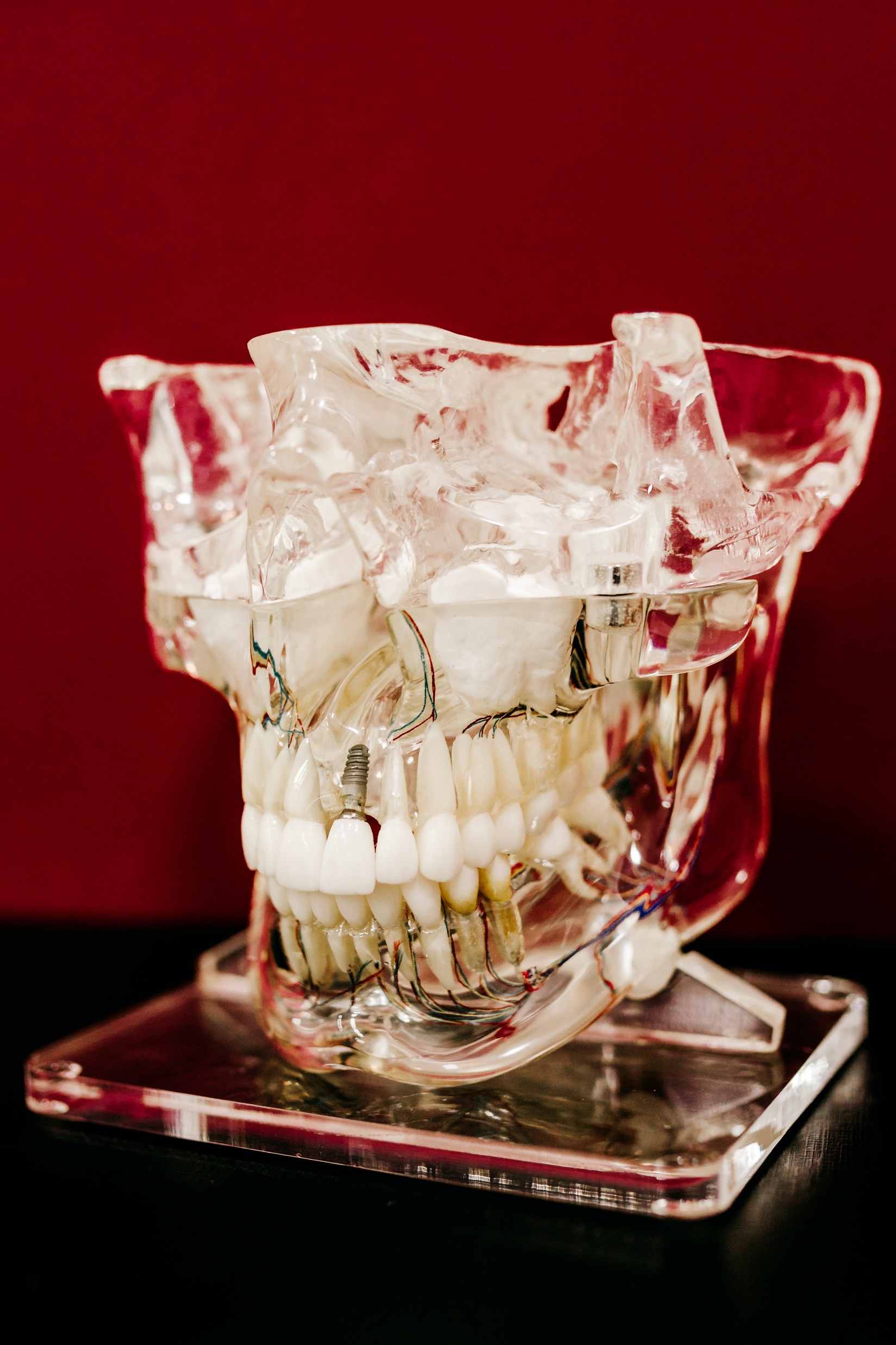 Conventional prosthodontics and dental implants
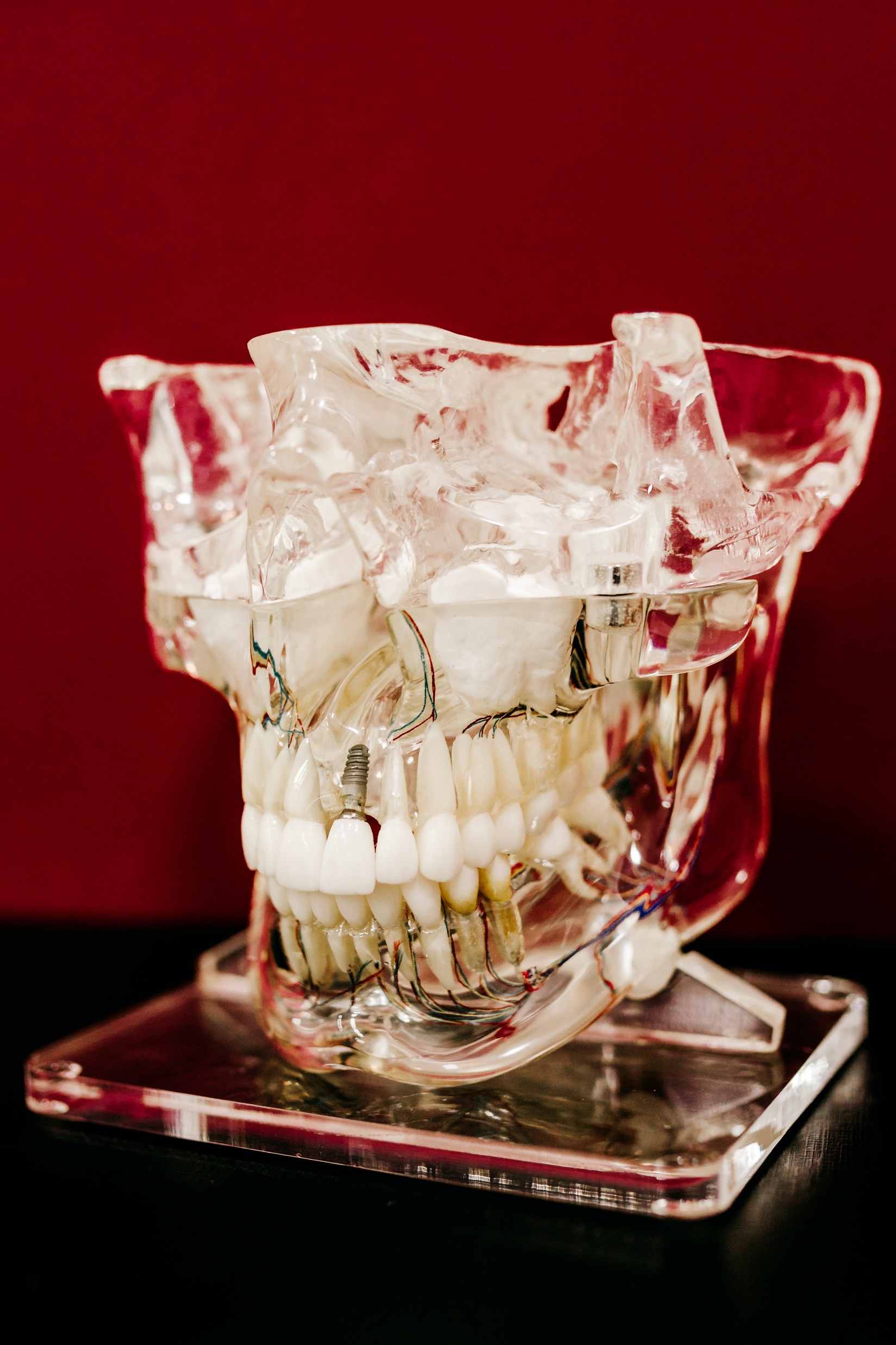 Conventional prosthodontics and dental implants
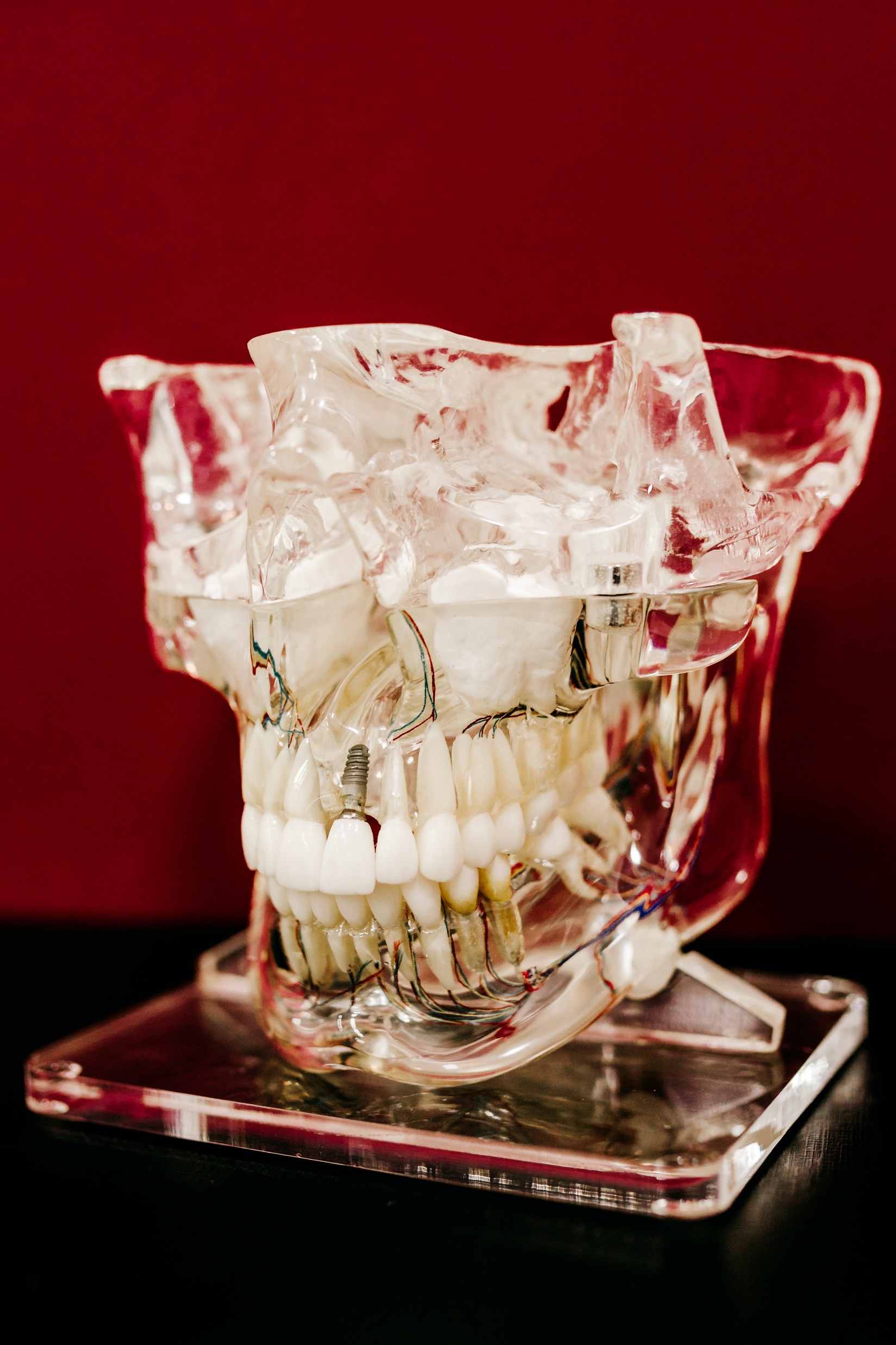 Conventional prosthodontics and dental implants
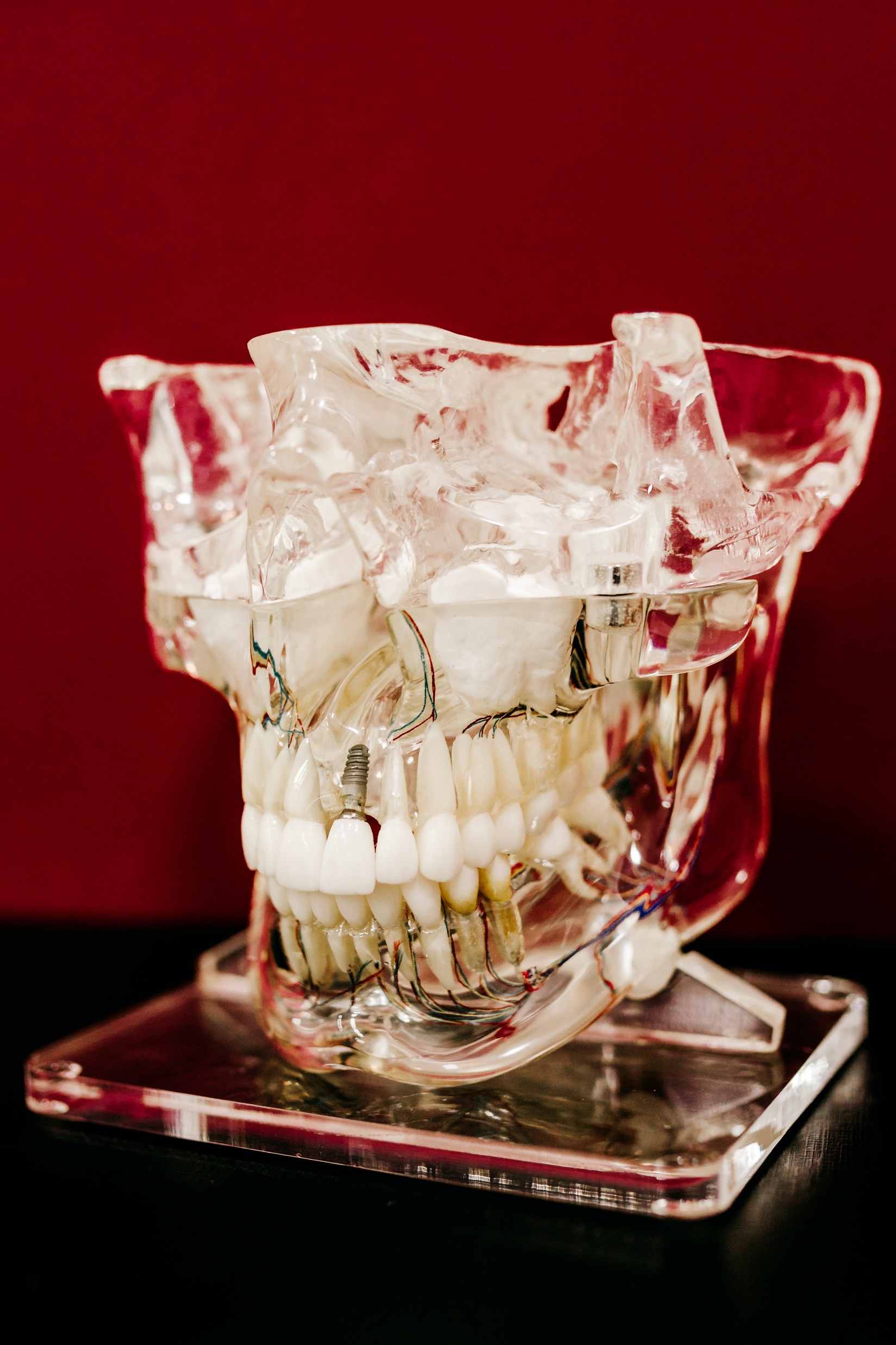 Conventional prosthodontics and dental implants
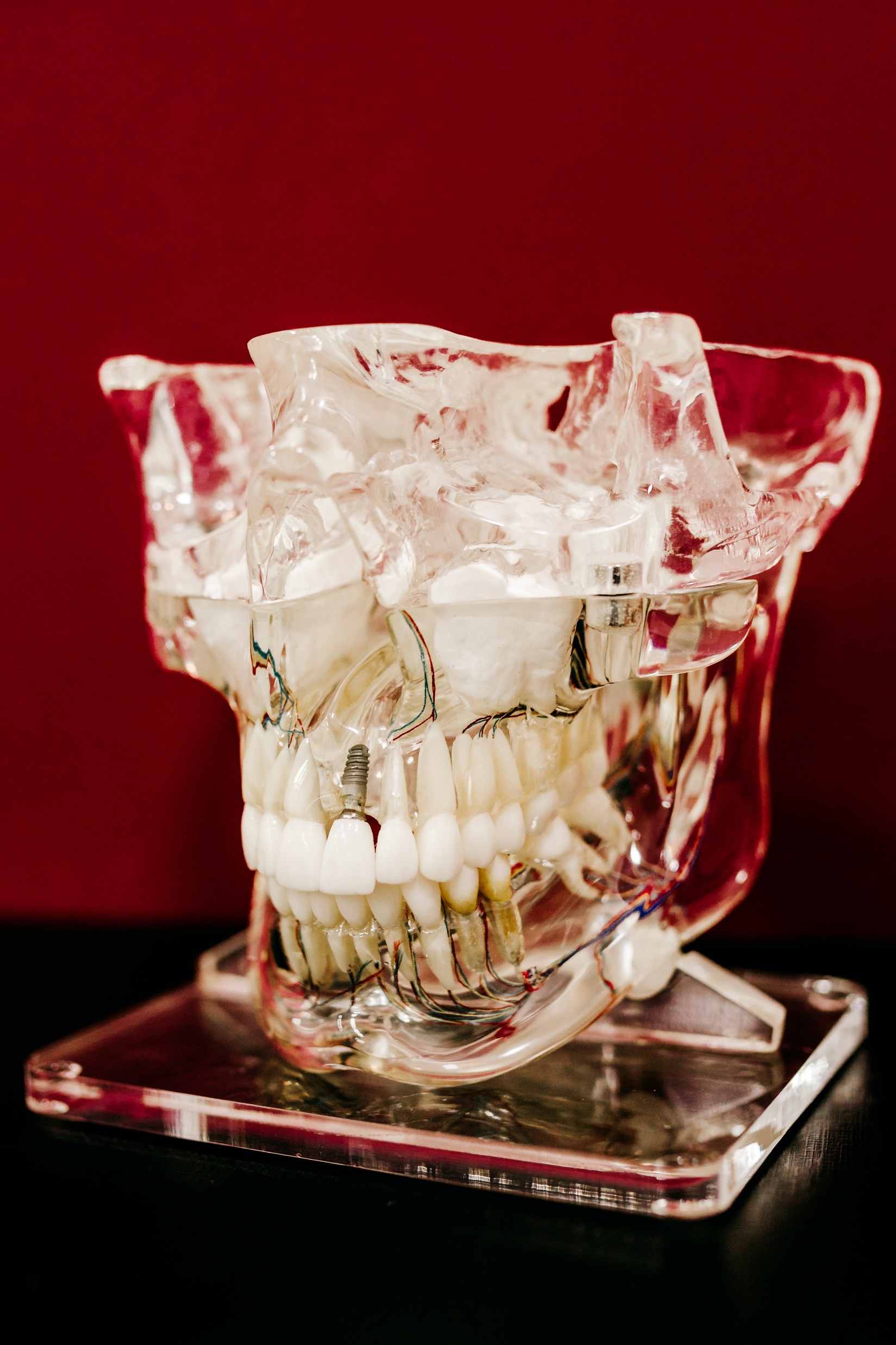 Extraction and orthodontic space closure
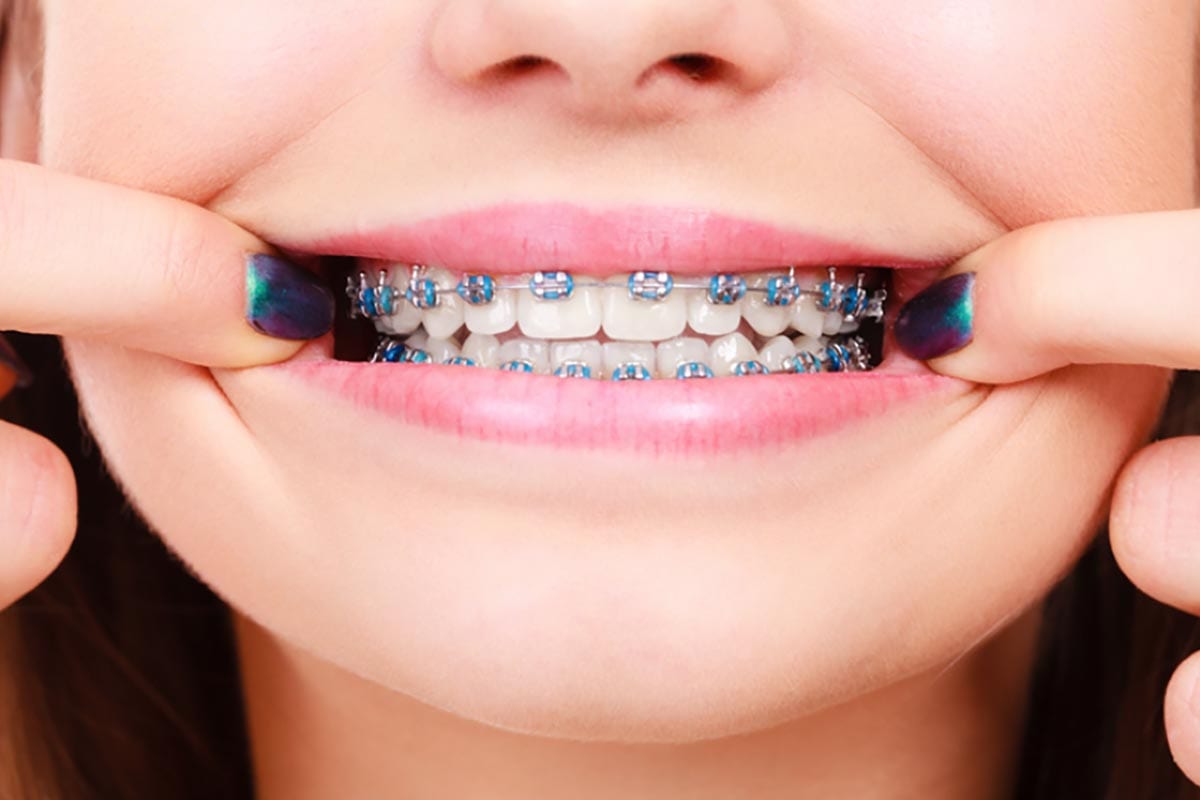 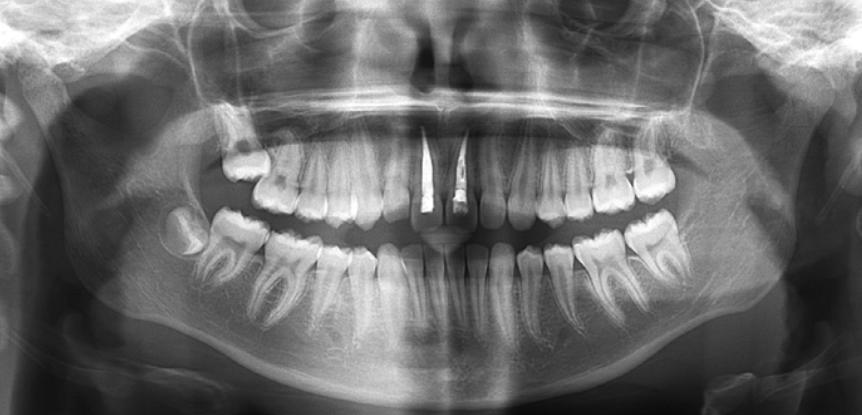 A
B
C
D
E
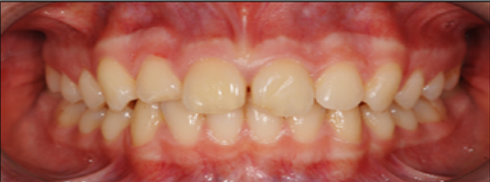 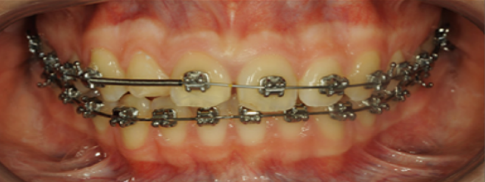 F
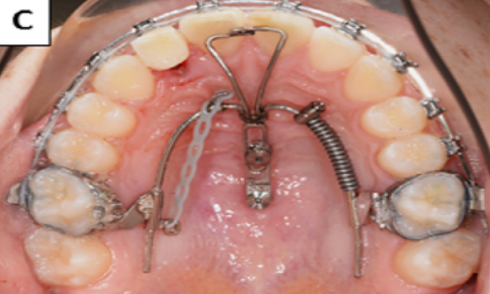 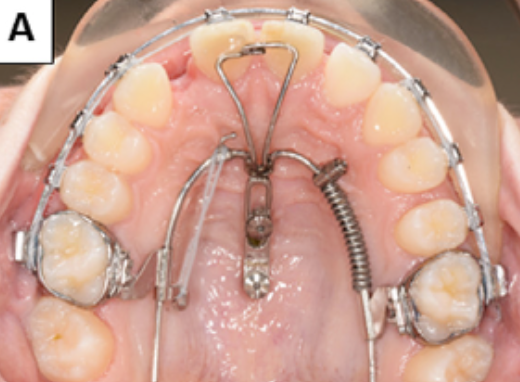 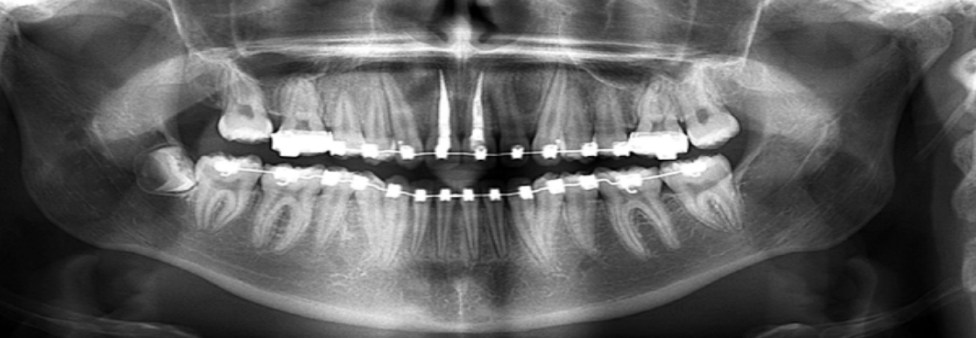 Thank you